Teaching Math 136Statistics
Part 2
Glendale Community College
Kim Foong Chong
2019
Technology at GCC
Statcrunch – requires code ($13) and computer classroom (maybe), 
		very intuitive, handles large datasets with ease.
Ti Calculator – GCC rents Ti’s ($20) or purchase ($20 plus) or use 			online simulator, no special classroom required, not so 			intuitive, logistically cannot use large datasets.
Excel – requires computer classroom, installed on GCC computers,  			off-campus use free online versions, can use imported 			large datasets.
Technology not supported needs to be accessible and reasonable for students.
GAISE Guidelines
Updated Guidelines
    https://magazine.amstat.org/blog/2017/09/01/gaisecollegereport/
Guideline focus on problem solving, critical thinking and conceptual understanding.
Guidelines emphasize active learning, integrating real datasets and using technology to explore and analyze data.

They suggest that algebra is not the focus of statistics.
Distributions of Populations--Curves
The model of the shape of the histogram is a curve.
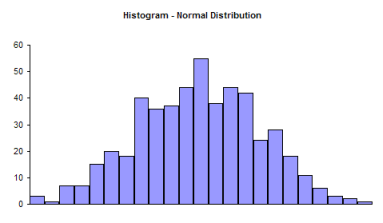 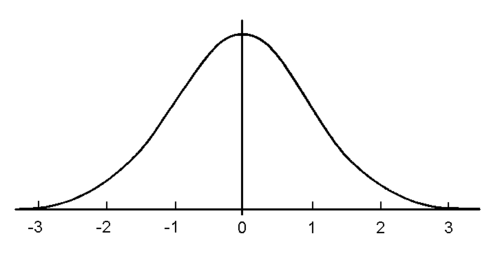 Model is  Normal Curve
Histogram is bell shaped
We model the population distribution with appropriate parameters μ, σ, or p by a curve.
Basic Distributions
Distributions-Normal, Binomial, Chi-Squared, Student T, and F. 
Area under the curve is 1.00.
Areas under the curve give probabilities and are related to values on x-axis.
The Normal Curve, N(μ, σ).
  a) Center is μ, standard deviation is σ.  
  b) All normal curves have the same bell shape (follow the Empirical Rule or  68-95-99.7 Rule ).
Example: Using Normal Distribution
Adults spend on average 2.35 hours per day watching TV with a standard deviation of 1.93 hours.  Assume the time is normally distributed. 
Find the probabilities that a randomly chosen adult spends…
a) …more that 3 hours watching TV.
b) …between 2 and 4.5 hours. 
c) Find the 90th percentile of time spent watching TV.

Using Charts vs Statcrunch Calculators.
Path to Inference
Sampling Distribution
Probability
Inference
Distributions
Probability
Sampling Distributions
Inference
We make inference about parameters not statistics.  We use statistics to do this.

Inference answers two basic questions.

    1. What are possible values of a parameter?  Use Confidence Intervals.

    2. Is a value of a parameter plausible? Use Hypothesis Tests.

Inference relies on the statistic from a single sample, the sampling distribution of that statistic, and probability.
C-level Confidence Interval
Calculating a Confidence Interval for p
Hypothesis Test (for a population proportion)
Can gamblers change the odd?
The game of craps involves tossing two 6-sided dice.  If one can reduce the chance of throwing a 7 the expected winnings will be in the player’s favor.  
Suppose a gambler throws 6 sevens out of 80 tosses.  Is there evidence that she throws less 7’s than normal?